A construção daBase Nacional Comum
Direitos e Objetivos de Aprendizagem e Desenvolvimento
Política pública de Educação
ESTADO
dever de educar	





CIDADÃO
direito à educação
legislação
planejamento
instituições
Política Nacional de Educação
Democratização da Educação

Universalização com equidade
Respeito à diversidade
Gestão democrática (da política pública e das instituições de ensino)
Política Nacional Curricular da Educação Básica
Estratégias estruturantes

Universalização da Educação Básica 
Educação Infantil: pré-escola (4 e 5 anos de idade)
Ensino Fundamental: 1º - 9º ano (6 aos 14 anos)
Ensino Médio: 10º ao 12º ano (15 aos 17 anos)
Aumentar a escolaridade da população: creche, alfabetização, EJA
Expansão e integração da Educação Profissional
Articulação com a Educação Superior (ensino, pesquisa e extensão)
[Speaker Notes: Fiquei em duvida em colocar isso, mas acho que precisamos marcar de início que é o MEC que propõe.]
Política Nacional de Educação
é responsabilidade da UNIÃO


Lei 9.394/96 – Diretrizes e bases da educação nacional
Art. 8º
A União, os Estados, o Distrito Federal e os Municípios organizarão, em regime de colaboração, os respectivos sistemas de ensino.
 
§ 1º Caberá à União a coordenação da política nacional de educação, articulando os diferentes níveis e sistemas e exercendo função normativa, redistributiva e supletiva em relação às demais instâncias educacionais.
[Speaker Notes: Fiquei em duvida em colocar isso, mas acho que precisamos marcar de início que é o MEC que propõe.]
Política Nacional de Educação Básica
Currículo
Formação dos Profissionais
Conteúdos Educacionais
Infraestrutura escolar
Avaliação
Financiamento
Lei 9.394/96 – Diretrizes e bases da educação nacional

Art. 26
Os currículos da educação infantil, do ensino fundamental e do ensino médio devem ter base nacional comum, a ser complementada, em cada sistema de ensino e em cada estabelecimento escolar, por uma parte diversificada, exigida pelas características regionais e locais da sociedade, da cultura, da economia e dos educandos.   (Redação dada pela Lei nº 12.796, de 2013)”
Parte diversificada

prevê “estudo de características regionais e locais da sociedade, da cultura, da economia e da comunidade escolar. Perpassa todos os tempos e espaços curriculares constituintes do Ensino Fundamental e do Médio, independente do ciclo da vida no qual os sujeitos tenham acesso à escola (...) a base nacional comum e a parte diversificada não podem se constituir em dois blocos distintos, com disciplinas específicas para cada uma das partes” (p.32, Diretrizes Curriculares Nacionais Gerais da Educação Básica, 2013) 

A parte diversificada precisa complementar a base comum para oportunizar a formação integral dos estudantes, nos diversos contextos em que se inserem as escolas brasileiras
POLÍTICA CURRICULAR
Orienta os sistemas e a rede de escolas para garantir:

a unidade nacional do currículo para a formação de uma identidade nacional inclusiva e democrática,
as condições de realização do direito de aprender e desenvolver-se para todos os estudantes;
articulação das diversas etapas e modalidades da Educação Básica.
[Speaker Notes: Retirei das Diretrizes Curriculares Gerais da Educação Básica. Considerei importante marcar que estamos em sintonia com a DCNs e também que temos uma politica curricular]
Currículo compreendido como:

as experiências escolares que se desdobram em torno do conhecimento, em meio às relações sociais nos espaços institucionais, afetando a construção das identidades dos estudantes.
 
conjunto de esforços pedagógicos promovidos na escola, com  o propósito de organizar e tornar efetivo o processo educativo (Moreira e Candau, 2006).

Fruto de uma seleção e produção de saberes – um campo conflituoso de embates de concepções de cultura, conhecimento, aprendizagem.

 - um instrumento político, cultural e científico formulado com base em uma construção coletiva (Diretrizes Curriculares Gerais para a Educação Básica, 2013).
[Speaker Notes: Esse slide foi o que levei mais tempo para elaborar! Como princípio de elaboração busquei o conceito nas Diretrizes e no seminário Currículo em Movimento. Tive o cuidado de não escreve o que eu pensava sobre o conceito, mas o que estava escrito nos documentos disponiveis on line. Assim, todos os documentos consultados são publicos!]
Política Nacional Curricular da Educação Básica
Instrumentos 

Diretrizes Curriculares Nacionais da Educação Básica
Base nacional comum: Direitos e objetivos de  aprendizagem e desenvolvimento

Normas Curriculares Estaduais e/ou Municipais
Parte Diversificada Estaduais e/ou Municipais
Projeto Político-Pedagógico das Escolas
Projeto Pedagógico dos Cursos de Licenciatura
Projeto Pedagógico dos cursos de PG (Especialização e Mestrado Profissional) para profissionais da educação
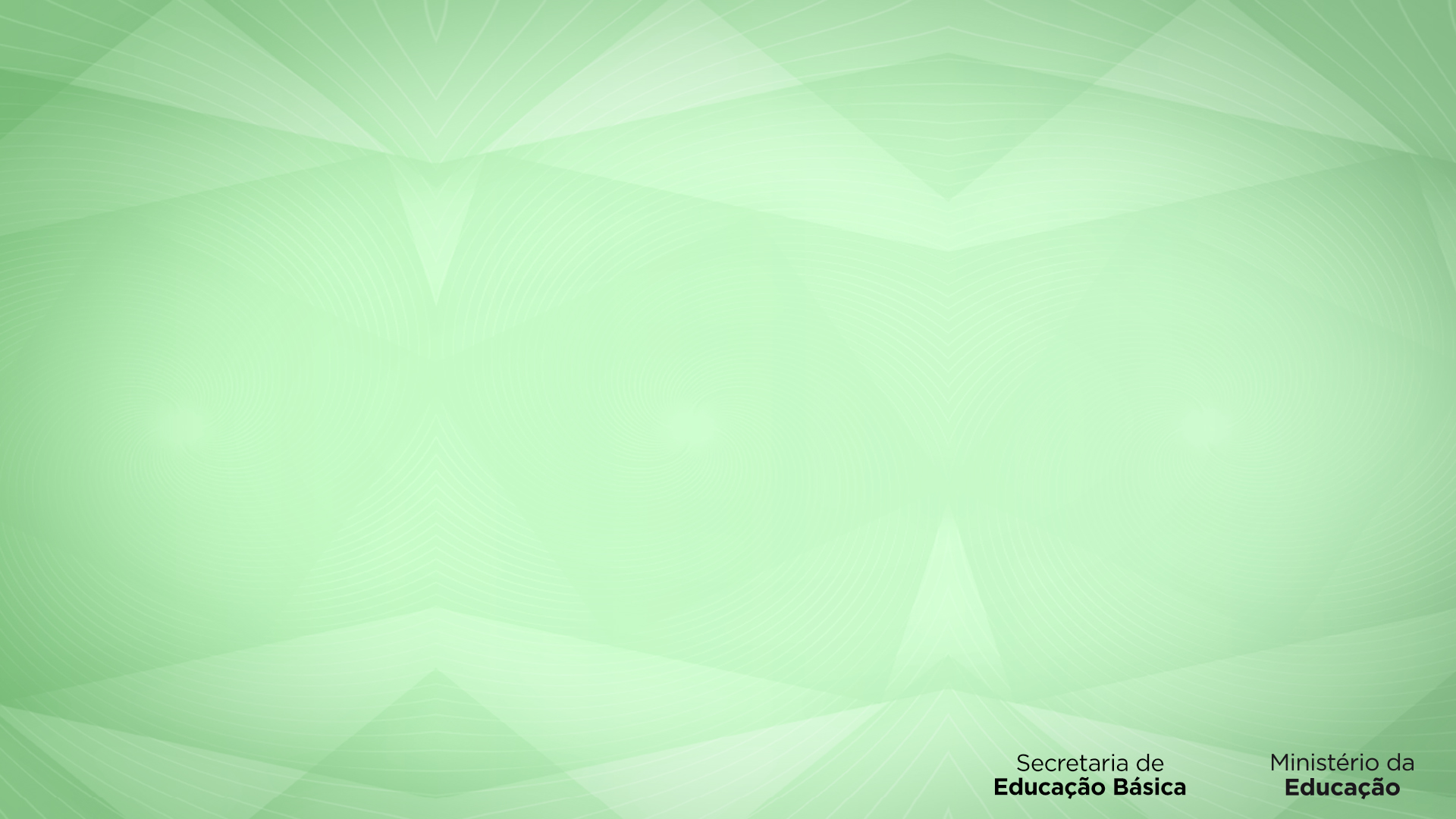 Construção da política nacional curricularBASE NACIONAL COMUM para a Educação Básica
Consulta sobre propostas curriculares – redes municipais e estaduaisSistema SIMEC – módulo PARMunicípios: 2.554 respostasEstados: 23 respostas
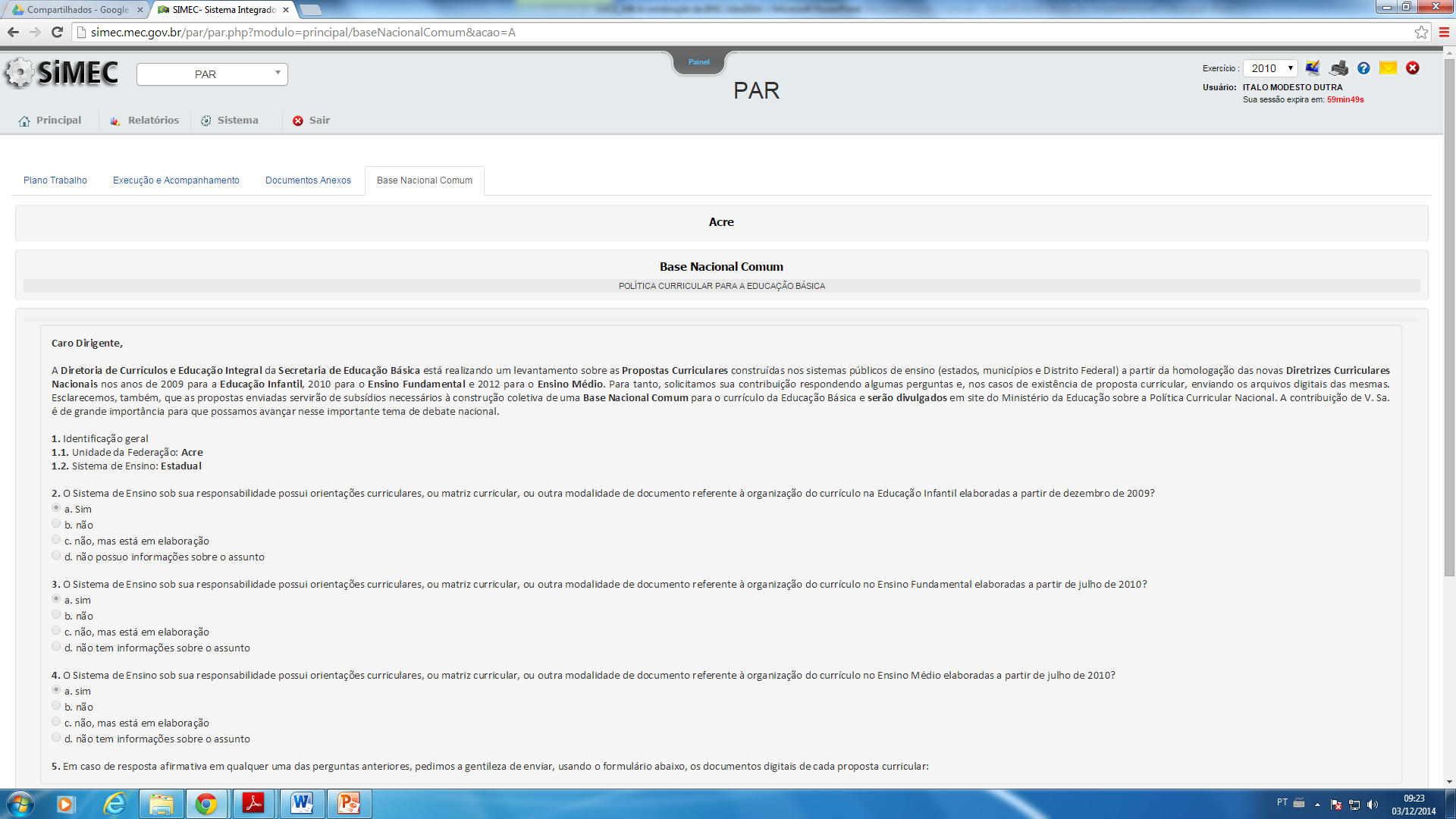 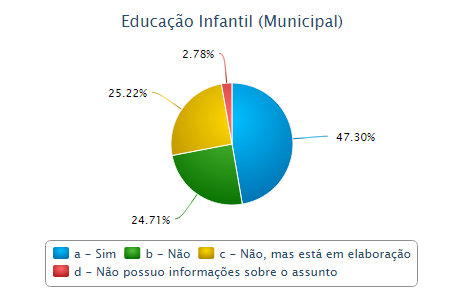 RESPOSTAS
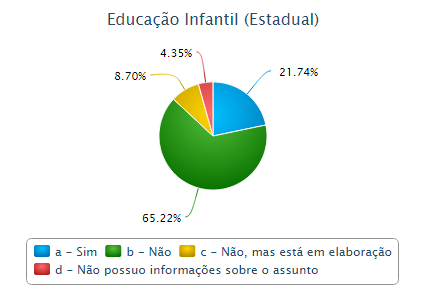 RESPOSTAS
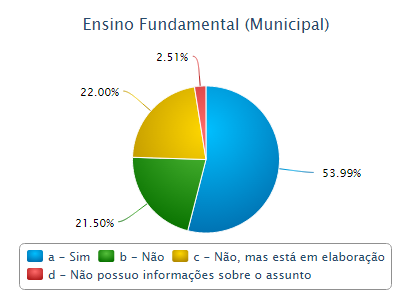 RESPOSTAS
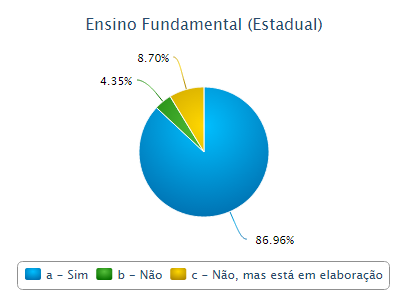 RESPOSTAS
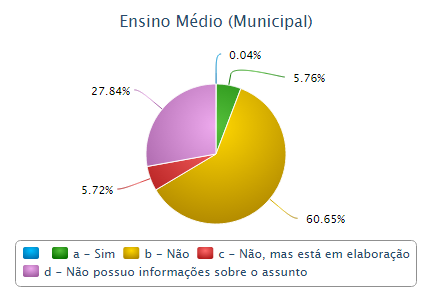 RESPOSTAS
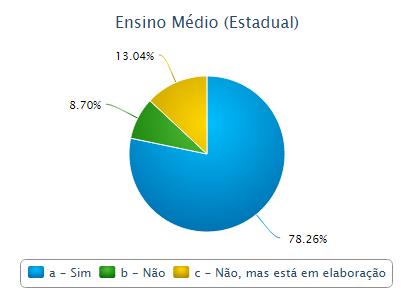 RESPOSTAS
Base Nacional Comum
Plano de Ação

Metas da ação (derivadas do PNE)
Estratégias
Cronograma de trabalho 2014, 2015, 2016 e 2017 a 2024
Comissão Especial de elaboração da proposta inicial de BNC
Exemplos de detalhamento de Conhecimentos por Área
Base Nacional Comum
Plano de Ação
Metas Gerais da Ação (derivadas da LDB e do PNE)

Coordenar processo de consulta pública para a elaboração da Proposta de DIREITOS E OBJETIVOS DE APRENDIZAGEM E DESENVOLVIMENTO que configurarão a base nacional comum curricular da Educação Básica, em articulação com os Estados, o Distrito Federal e os Municípios, até 25 de abril de 2016.
Encaminhar ao CNE a Proposta de DIREITOS E OBJETIVOS DE APRENDIZAGEM E DESENVOLVIMENTO que configurarão a base nacional comum curricular da Educação Básica à apreciação do CNE, até o dia 25 de junho de 2016.
Promover pacto entre União, Estados e Municípios, no âmbito da instância permanente de que trata o §5º do art. 7º da Lei 13.005/2014, para a implantação dos DIREITOS E OBJETIVOS DE APRENDIZAGEM E DESENVOLVIMENTO que configurarão a base nacional comum curricular da Educação Básica.
Base Nacional Comum
Plano de Ação
Estratégias

Meta 1    Coordenar processo de consulta pública para a elaboração da Proposta de DIREITOS E OBJETIVOS DE APRENDIZAGEM E DESENVOLVIMENTO que configurarão a base nacional comum curricular da Educação Básica, em articulação com os Estados, o Distrito Federal e os Municípios, até 25 de abril de 2016.
1.1   Planejar o processo de consulta pública mediante articulação com organizações representativas de: dirigentes e conselhos de educação dos Estados, DF e Municípios; instituições de formação de professores; sindicatos de professores da EB; pesquisadores e profissionais da área de educação; e interessados no desenvolvimento da EB.
1.2  Organizar repositório público de referências e consulta sobre a legislação e as Diretrizes Curriculares Nacionais da Educação Básica, bem como sobre estudos, pesquisa, normas e práticas curriculares da educação nacional e do contexto mundial.
1.3   Criar e manter atualizados meios de comunicação pública para a recepção de informações e comentários, bem como para a divulgação dos principais eventos e documentos, relativos ao processo de consulta sobre a BNC.
1.4   Elaborar a Proposta de DIREITOS E OBJETIVOS DE APRENDIZAGEM E DESENVOLVIMENTO que configurarão a base nacional comum curricular da Educação Básica.
1.5  Divulgar amplamente a a Proposta de DIREITOS E OBJETIVOS DE APRENDIZAGEM E DESENVOLVIMENTO que configurarão a base nacional comum curricular da Educação Básica.
Base Nacional Comum
Plano de Ação
Estratégias

Meta 2    Encaminhar ao CNE a Proposta de DIREITOS E OBJETIVOS DE APRENDIZAGEM E DESENVOLVIMENTO que configurarão a base nacional comum curricular da Educação Básica, até o dia 25 de junho de 2016.

2.1   Promover meios para que o CNE possa acompanhar o processo de consulta pública sobre a Proposta de DIREITOS E OBJETIVOS DE APRENDIZAGEM E DESENVOLVIMENTO que configurarão a base nacional comum curricular da Educação Básica.

2.2   Apresentar ao CNE a Proposta de DIREITOS E OBJETIVOS DE APRENDIZAGEM E DESENVOLVIMENTO que configurarão a base nacional comum curricular da Educação Básica.
Base Nacional Comum
Plano de Ação
Estratégias

Meta3: Promover pacto entre União, Estados e Municípios, no âmbito da instância permanente de que trata o §5º do art. 7º da Lei 13.005/2014, para a implantação dos DIREITOS E OBJETIVOS DE APRENDIZAGEM E DESENVOLVIMENTO que configurarão a base nacional comum curricular da Educação Básica.
3.1   Estabelecer e fazer funcionar a instância permanente de que trata o §5º do art. 7º da Lei 13.005/2014, durante o processo de consulta pública para a elaboração da Proposta de DIREITOS E OBJETIVOS DE APRENDIZAGEM E DESENVOLVIMENTO que configurarão a base nacional comum curricular da Educação Básica.
3.2   Definir, na instância permanente de que trata o §5º do art. 7º da Lei 13.005/2014, um Plano de Implantação dos DIREITOS E OBJETIVOS DE APRENDIZAGEM E DESENVOLVIMENTO como base nacional comum curricular da Educação Básica, contando com apoio das organizações representativas de: dirigentes e conselhos de educação dos Estados, DF e Municípios; instituições de formação de professores; sindicatos de professores da EB; pesquisadores e profissionais da área de educação; e interessados no desenvolvimento da EB.
3.3   Criar e manter atualizados meios de comunicação pública para a recepção de informações e comentários, bem como para a divulgação dos principais eventos e documentos, relativos ao processo de implantação da BNC.
3.4   Acompanhar e avaliar a implantação dos DIREITOS E OBJETIVOS DE APRENDIZAGEM E DESENVOLVIMENTO que configurarão a base nacional comum curricular da Educação Básica, na vigência do PNE 2014-2024.
Base Nacional Comum
Direitos à Aprendizagem e ao Desenvolvimento

1. Reconhecimento das práticas culturais: ter reconhecida a pluralidade de práticas culturais próprias dos sujeitos e seus grupos na vida em comunidade como um dos elementos constituidores da cultura escolar, colocando, assim, em permanente diálogo democrático a diversidade de valores, crenças e atitudes.

2. Valorização dos saberes: ter reconhecido e valorizado seus conhecimentos, saberes e diferentes representações e expressões, de forma que a seleção de conteúdos curriculares os incorpore, amplie e ressignifique.

3. Apropriação da diversas formas de linguagem: compreender, apropriar e utilizar as várias formas de linguagem que emanam e favorecem as diferentes práticas sociais, expressões éticas, estéticas, científicas, tecnológicas, culturais e políticas, por meio do domínio de seus códigos, significados e uso social.
Base Nacional Comum
Direitos à Aprendizagem e ao Desenvolvimento

4. Preservação de patrimônios: conhecer, apreciar, valorizar, produzir e preservar patrimônios socioculturais e naturais, locais, nacionais e mundiais.

5. Formação e atuação política: compreender a complexidade das relações de poder e das instituições políticas da sociedade contemporânea, em suas dimensões simbólicas, materiais e em seus aspectos normativos, bem como participar em processos de interlocução, discussão, debate, controvérsias e conflitos, para que possam realizar sua formação e atuação política.
Base Nacional Comum
Direitos à Aprendizagem e ao Desenvolvimento

6. Integração entre trabalho, ciência, tecnologia e cultura: ter acesso aos mais elevados níveis de conhecimento, saberes e experiências que permitam a compreensão da integração entre trabalho, ciência, tecnologia, cultura, arte, sociedade e ambiente, num processo dialógico capaz de oferecer outras possibilidades de compreensão, de estratégias de solução de problemas e de intervenção na realidade.

7. Apropriação de conceitos e procedimentos: apropriar-se de conceitos e procedimentos de diferentes tradições do conhecimento humano que permitam operar com dados da realidade, de modo a produzir significados e relações que ampliem a compreensão de mundo e a possibilidade de intervenção em diferentes contextos.
Base Nacional Comum
Direitos à Aprendizagem e ao Desenvolvimento

8. Historicidade: compreender a historicidade como forma de desnaturalização das condições de produção, de validação dos conhecimentos - materializados em suas expressões culturais, estéticas, políticas, científicas, tecnológicas e religiosas - e de possibilidades de interpretação e produção de sentido.

9. Reflexão crítica: reconhecer-se como parte instituinte do mundo social e natural, refletir criticamente sobre si, sobre a relação com o outro e acerca das identidades, crenças, atitudes e valores socialmente e historicamente constituídos, frente aos dilemas éticos da contemporaneidade. 

10. Cuidado de si: desenvolver práticas reflexivas orientadas ao cuidado de si, como resultado do compromisso com o outro, com o ambiente e com os demais territórios de que compartilham.
Base Nacional Comum
Direitos à Aprendizagem e ao Desenvolvimento

11. Autonomia frente a situações-problema: vivenciar diferentes estratégias de solução de problemas por meio de práticas investigativas, questionando a realidade, criando e validando soluções, realizando trabalho de campo, num processo que envolve imaginação, investigação, criatividade, análise reflexiva, troca de ideias e argumentações, compreendendo-se, assim, como sujeito que atua na produção e na transformação do conhecimento e da realidade, superando atitudes meramente reprodutoras de práticas e conhecimentos.

12. Atuação consciente: acessar conhecimentos e vivenciar experiências que lhe permita compreender e atuar frente às grandes questões que afetam a vida e a dignidade humana, pela compreensão das questões socioambientais locais, regionais e planetárias, da integração entre natureza, sociedade e cultura, da produção e do consumo, numa perspectiva crítica.
Base Nacional Comum
Direitos à Aprendizagem e ao Desenvolvimento

13. Integração de interesses e motivações: vivenciar, no espaço escolar, experiências organizadas para despertar centros de interesse individuais e coletivos, congregando, neste processo, os diversos agrupamentos pertencentes à comunidade escolar.

14. Compreensão da centralidade do trabalho: vivenciar experiências educativas que evidenciem a centralidade do trabalho humano na construção das relações sociais e na forma como os recursos e conhecimentos são construídos, apropriados, reproduzidos e difundidos.
Base Nacional Comum
Base Nacional Comum
A construção daBase Nacional Comumpara garantirDireitos e objetivos de aprendizagem e desenvolvimento
Maria Beatriz Luce
MEC/SEB
02/12/2014